Aligning  with  Standards:  k-12
Effects on syllabus and lesson planning
Presented By:  Andrea Salem
August 16, 2012
Vignette
In 2011, Dr. Ghaderi approved the MCPS EIC Standards alignment for the Math Department initiated by Sr. Rayan Issa.  It was not long after that he came to me requesting that ELA be aligned to MCPS Standards as well.  At that point in time, the Literacy Initiative was still in the process of being implemented and the Progress Monitoring and the subsequent PDs was a priority.  I had to pick my battles.  I told Dr. Ghaderi that because teaching of English Language Arts is very abstract, it would be beneficial to do it during the in-service training in the summer.  Providing all ELA/English teachers with the binder that holds the MCPS’ Elementary Integrated Curriculum and Maryland Common Core Standards Framework, I told the team that these resources are being handed to them to look over during the winter break.  They were further told that they can use it in their Final Semester syllabus planning following the approach used in aligning the Math standards, if they so wish.  I assured them that it is NOT the priority for school year 2011-2012 BUT it will be tackled and done during the summer 2012 in-service training.
Training  Objectives:
Gain knowledge of the historical background of the Standards Reform.
Identify the steps in aligning standards, benchmarks, and the curricula.
Participate in hands-on activities that demonstrate ability to align standards using prior and new learned knowledge.
Reflect on the importance of aligning the curricula with Standards.
All About Standards
Historical overview
Standards  In  a  nutshell
What gets taught, when, and by whom.

Push to develop a Common Core of State Standards in Language Arts and Mathematics across the United States.

Raised accountability on teaching practices to meet the prescribed standards for each grade level benefiting all students.
A closer look
A car-buying analogy
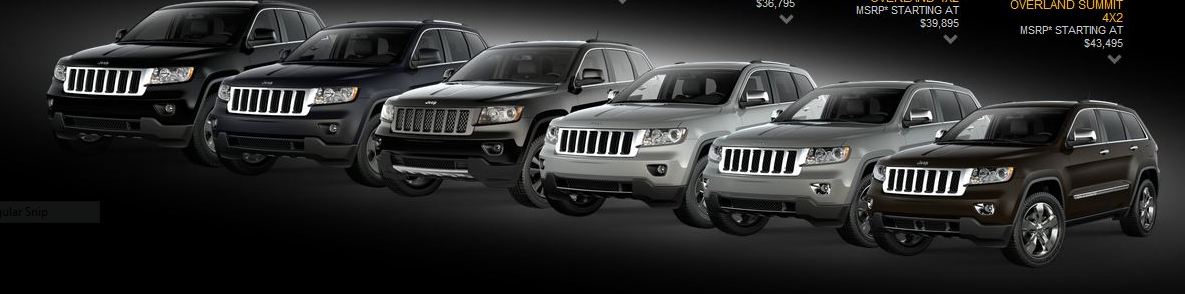 Simply said…
Alim Academy:  A Market Analysis

AA caters to a specific market—families in the MD-DC-VA area who are in search of a culturally responsive learning community that cultivates and respects:

Practice of religion and immersion in Islamic studies and way of life
Ethnicity, ancestry & heritage
Diverse background
Steps to Follow
in Aligning Standards, Benchmarks, & Curricula
5 Easy Steps
Know the standards or sub-standards (outcomes and indicators) WHAT
List performance expectations for each semester. WHEN
Describe formal & informal assessments for the Standards.  HOW
Identify sample activity/s used to teach the strategy or skill.  WHAT
List the resources or tools used to mediate the learning activities. WHERE
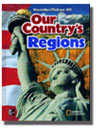 What source/s do we use?  
A practical application
4th Grade Social Studies
Using explicit, direct instruction to demonstrate how to align with standards
Standard 
Standard1.0 Political Science
(CCSS)
Indicator
2.5.B.2. Analyze how increased diversity in the colonies resulted from immigration, settlement patterns and economic development. (MCPS’ EIC)
Desired Outcomes
Analyze how the influx of immigrants led to economic growth and cultural diversity. (MCPS’ EIC)
Sources /Activities / Assessments
Maryland Today / Fieldtrip, G.O., Outline / Writing activities,  Teacher-Constructed Test, Quarter Test
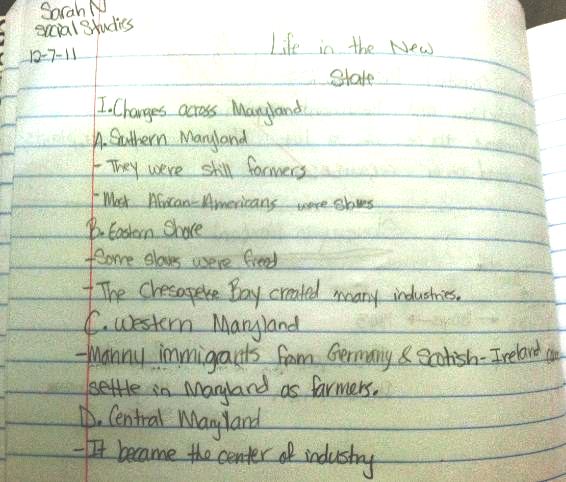 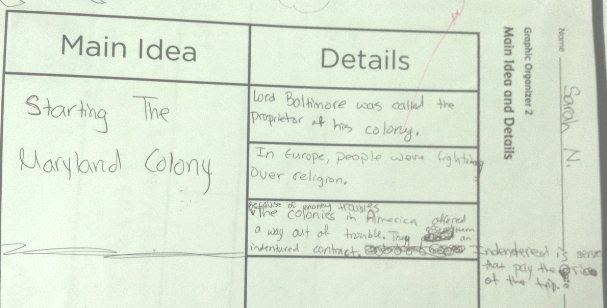 Hands-On Activities
Sorting, Matching, Aligning, evaluting
Activity 1:  Sorting

Using the steps discussed and template (1) provided, sort out the sentences/statements provided to your group.
Activity 2:  Matching & Aligning

Using template 2, match the standards to the sub-standards/indicators,  and outcomes.  
THEN identify what CORE Subject the standard belongs to using other information available.
Activity 3:  Performance Evaluation

Choose two (2) student works that demonstrate 2  of your aligned core subject standard/s.  Use template (2) and appoint a group reporter for sharing.
RECAP:  Using Strategies
3-2-1 Jigsaw & Value line-up
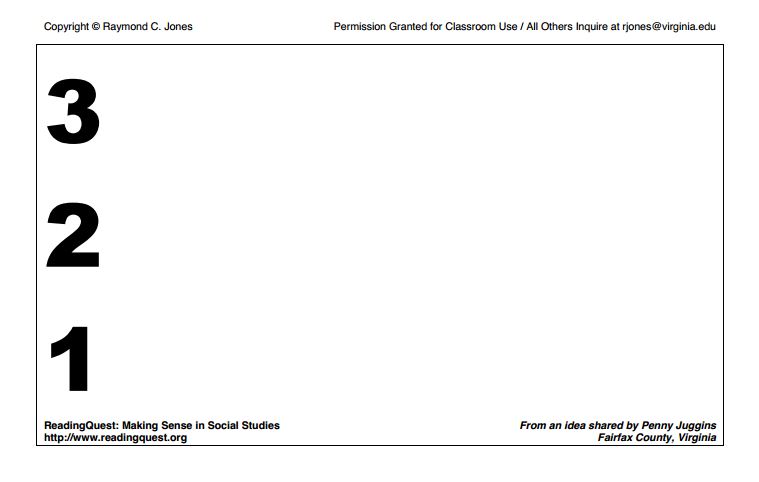 ---- things you found out:



---- interesting things:


---- question you still have
Value Line-UP Instruction

Find your letter match and share Number 2 from your 3-2-1 Jigsaw.
CONCLUSION
Putting it all together
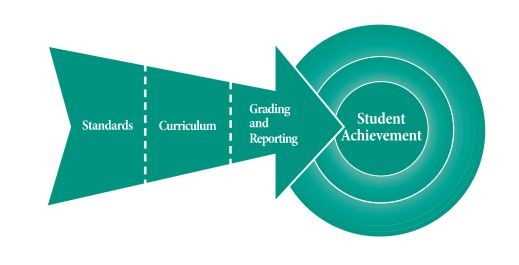 Standards are the backbone of a successful curriculum. 
A great synergy between standards, materials, planning, and classroom instruction will be reflected in the degree of achievement our students demonstrate.
Thank  you.
Please complete the Trainer Evaluation Form and submit it to Sr. Sommayah before leaving the room.